Factors affecting Transpiration
Do now activity:

Which cells open and close the stomata?

Describe the process of transpiration?

Explain why the root hair cell in the plant needs a large surface area.
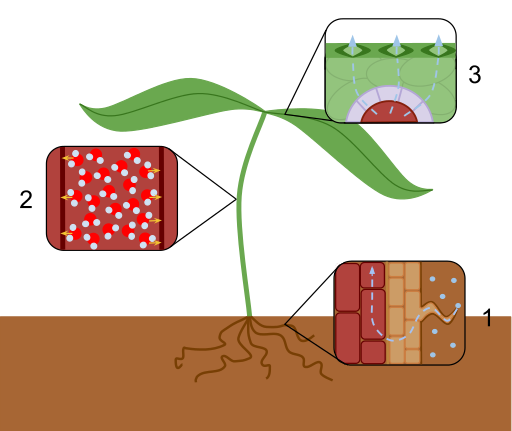 [Speaker Notes: Image by Laurel Jules - Own work, CC BY-SA 3.0, https://commons.wikimedia.org/w/index.php?curid=26331125]
Progress indicators
GOOD PROGRESS:
- Identify the 4 factors which affect the rate transpiration
- Describe how to use a potometer to investigate transpiration
OUTSTANDING PROGRESS:
- Explain the factors which can affect the rate of transpiration
What are the 4 factors affecting the rate of transpiration
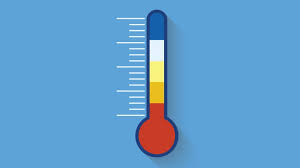 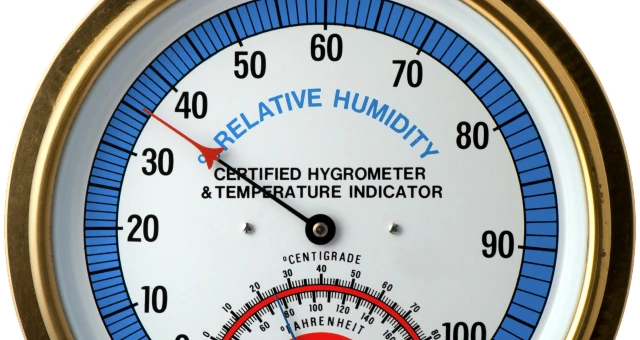 HUMIDITY – how much moisture is in the air
TEMPERATURE
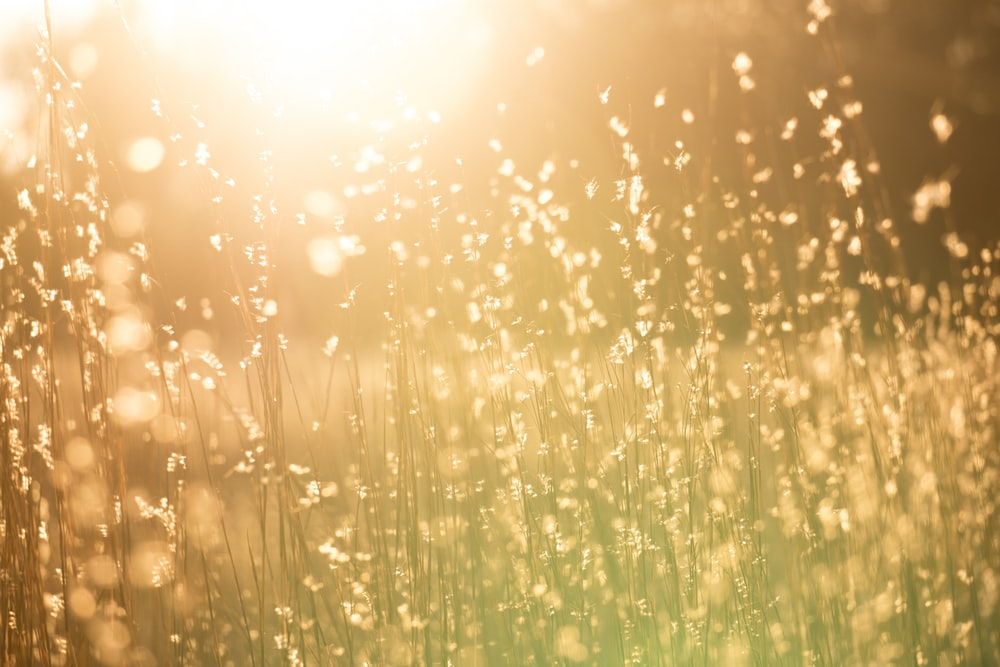 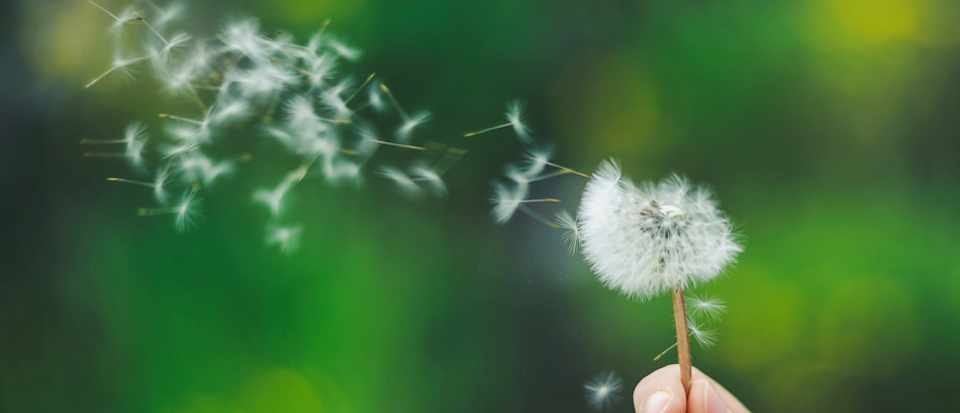 LIGHT INTENSITY
WIND
Challenge: HOW do you think these 4 factors affect transpiration?  Which ones speed it up…and which ONE slows it down?
Factors affecting the rate of transpiration
Task: You have each been given a different slip of information about a factor that affects the rate of transpiration. 

You will need to walk around the room and share the information to complete the following table in your books:
Challenge: Draw a sketch graph to illustrate how the rate of transpiration would be affected
Self-assessment:
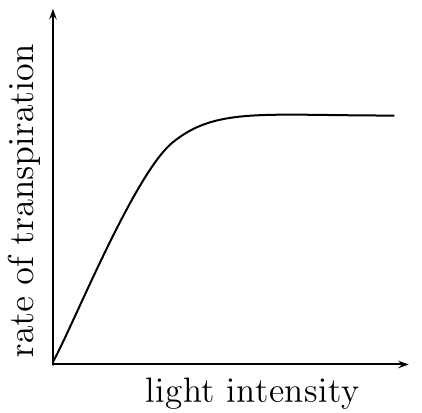 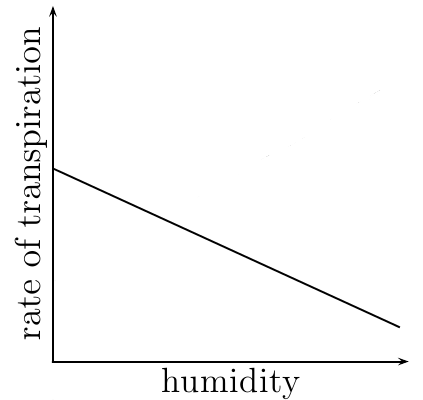 Self-assessment:
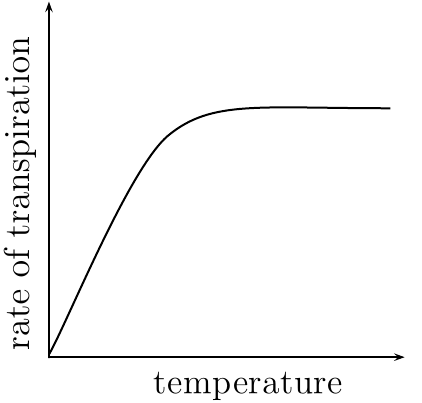 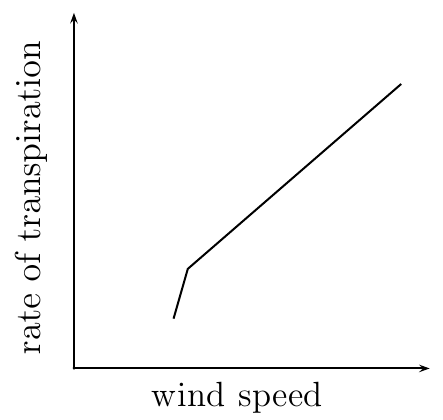 Exam-style question: Turn to the back of your book and answer the following questions, in silence:
6 marks = 6 minutes
What is the function of the stomata
					(1)
Describe how water moves from the roots to the leaves							(2)

Give three environmental conditions which could increase the rate of transpiration		(3)
Self-assessment:
Stomata lets carbon dioxide enter the plant / lets oxygen out of the plant / controls loss of water from the plant							(1)

Water moves from the root to the leaves due to the transpiration stream / pull 
	This occurs in the xylem				(2)

3.  Any three from: wind / dry or low humidity / hot or warmer conditions 					(3)
How do we measure the rate of transpiration?
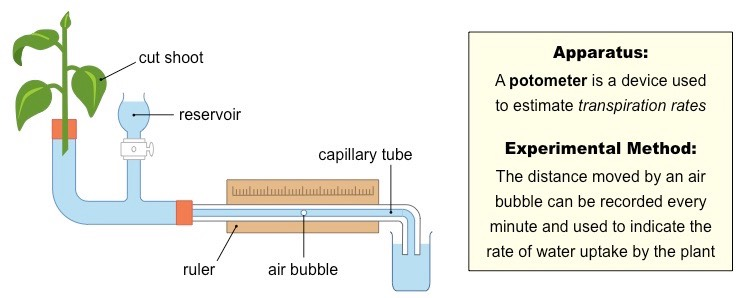 Challenge:  How could I get the air bubble back to the start of the ruler to do the test again?
PLENARY: Exam question practice, answer the following questions in silence:
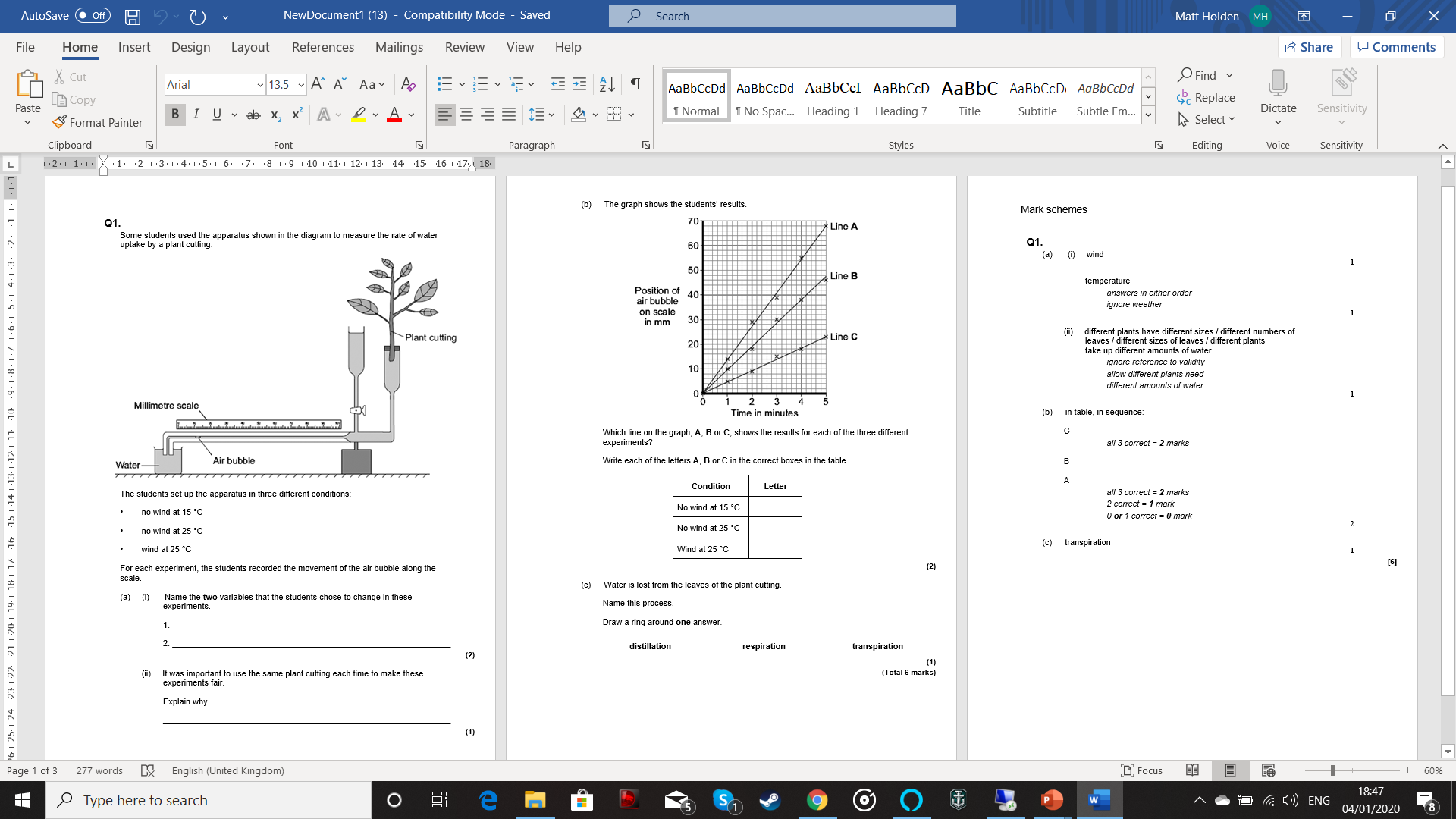 6 marks = 6 minutes
Self-assessment:
(a)      (i)     wind and temperature
answers in either order
ignore weather
2
(ii)     different plants have different sizes / different numbers ofleaves / different sizes of leaves / different plantstake up different amounts of water
ignore reference to validity
allow different plants need
different amounts of water
1
(b)     in table, in sequence:  C, B, A
all 3 correct = 2 marks
2 correct = 1 mark
0 or 1 correct = 0 mark
2
(c)     transpiration
1
[6]
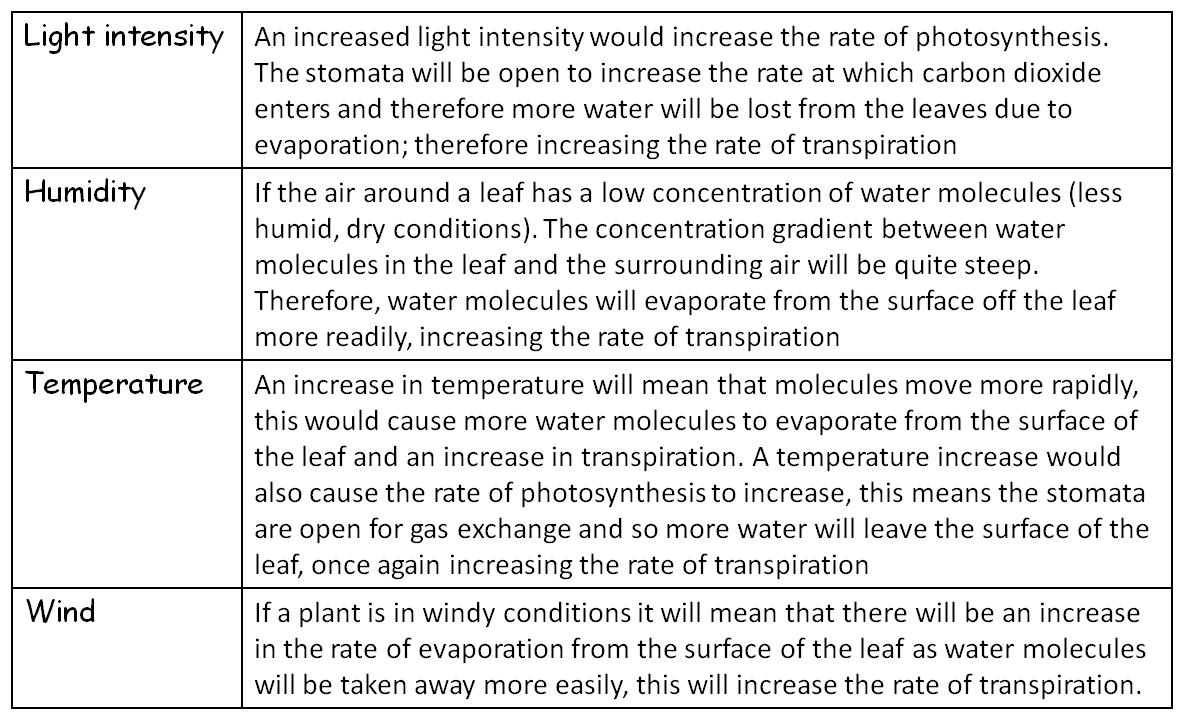 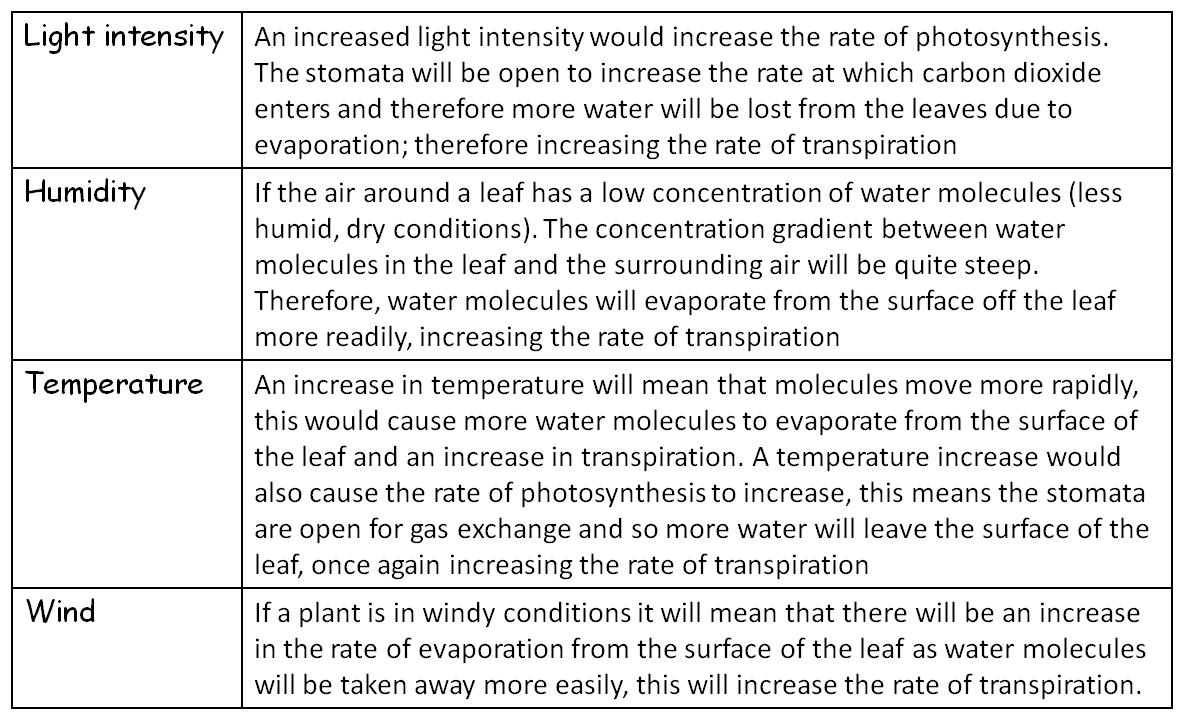 [Speaker Notes: Cut this information up into strips, give each student a different bit of information. They will then need to swap information with each other to complete their own table.]
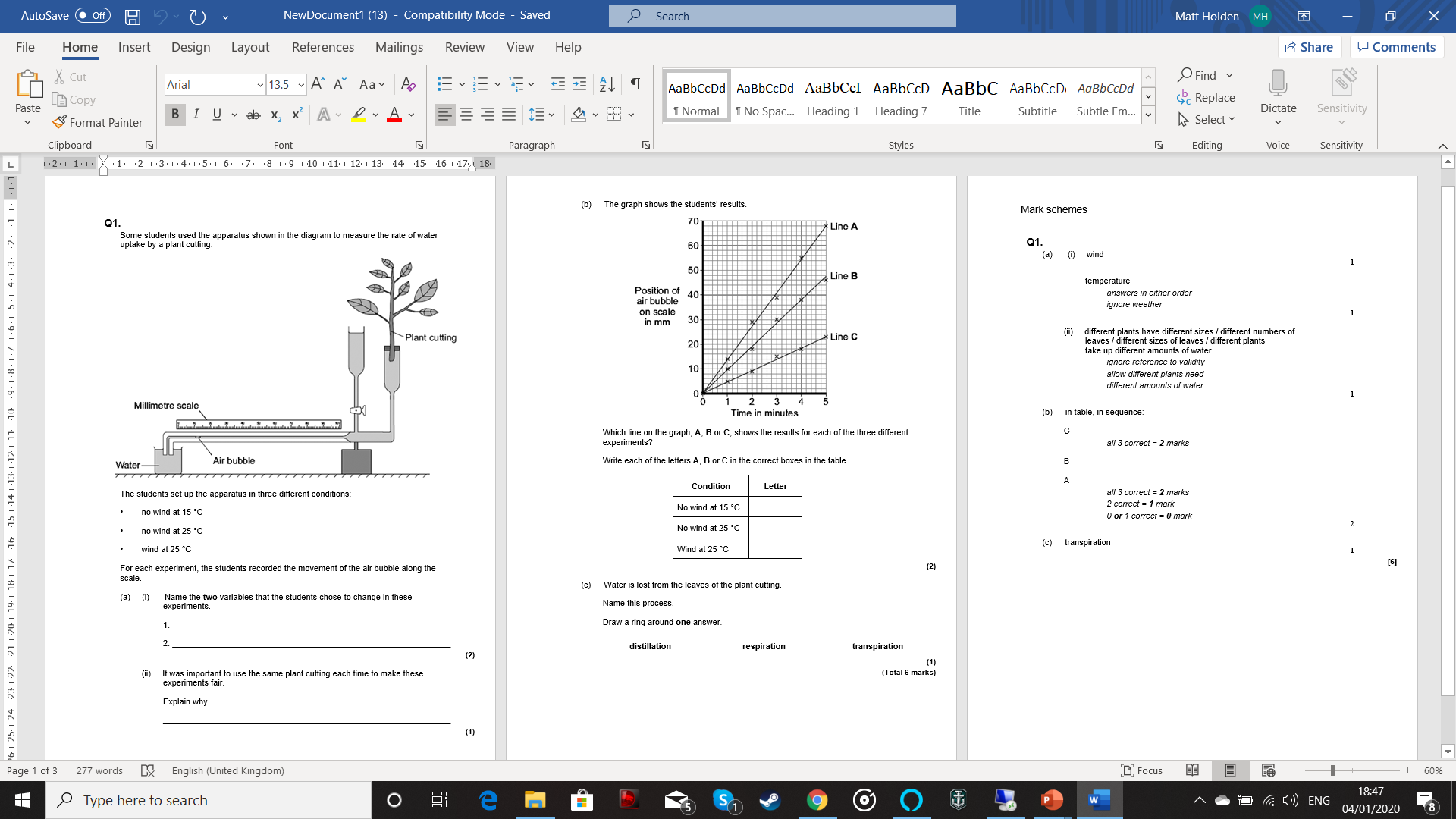